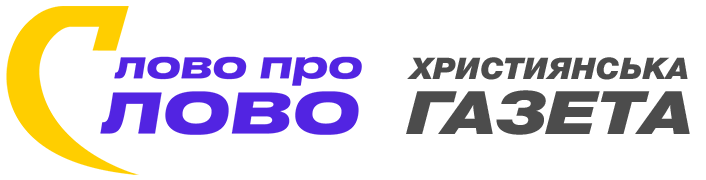 Газета “Слово про слово”
Аналіз оформлення
Про газету:
Газета “Слово про Слово" є неприбутковим проєктом і працює за рахунок пожертв. Вони публікують щоденні новини, коментарі, аналітику, що висвітлює релігійну тематику в Україні та світі. Окрім цього, публікують статті різних жанрів, авторські блоги, оповідання, поезію, притчі.
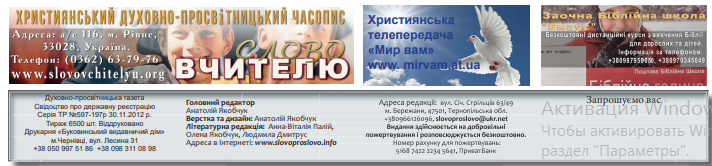 Кольори
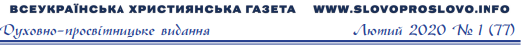 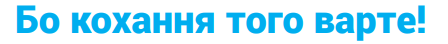 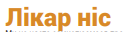 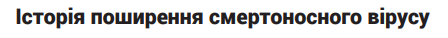 Логотип
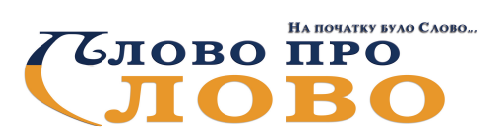 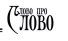 Засоби виділення
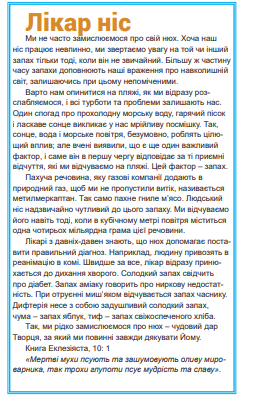 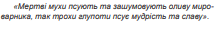 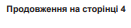 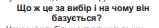 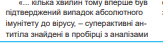 Напівжирний
Курсив
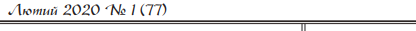 Їх поєднання
Рамка
Шрифти
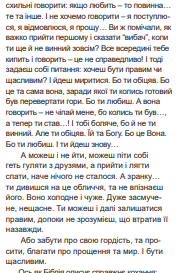 Замалий шрифт.
Відсутність вирівнювання.
Невдало підібраний шрифт.
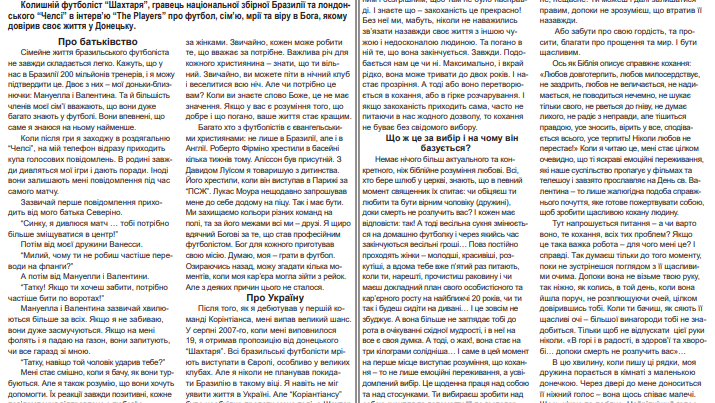 Верстка багатоколонкова, але через відсутність вирівнювання ускладнює читання.
Помилки верски
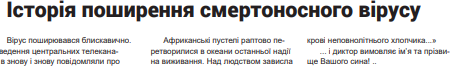 Висячі рядки.
Не уніфіковане вирівнювання заголовків.
Не уніфіковано авторів.
Дуже дрібний шрифт.
Відсутня відстань між заголовком і основним текстом (лід взагалі відсутній).
Відсутність вирівнювання.
 Не однакові відступи.
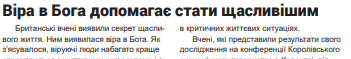 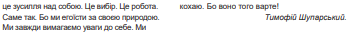 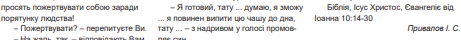 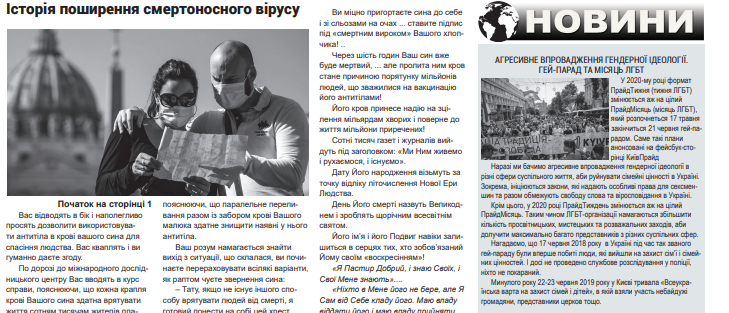 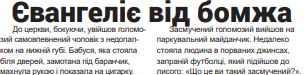 Ілюстрації
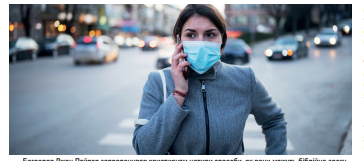 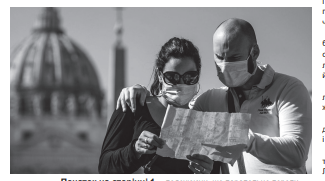 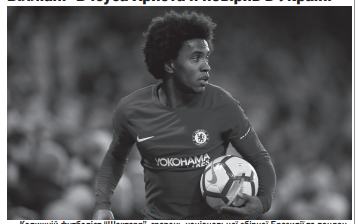 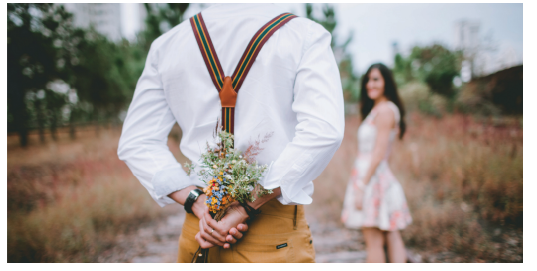 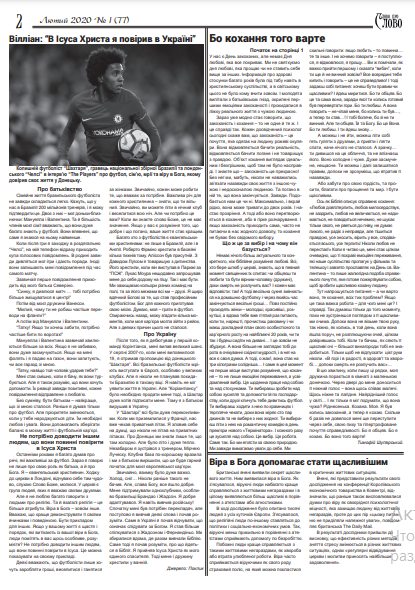 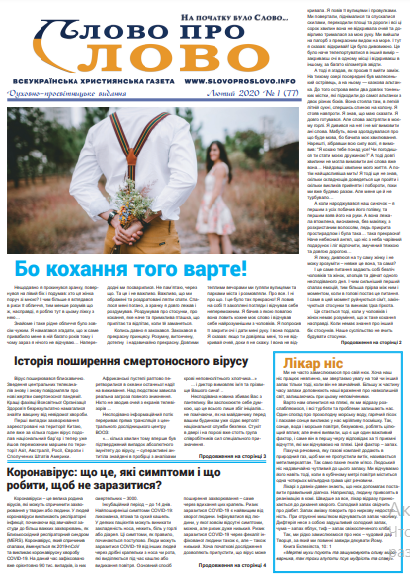 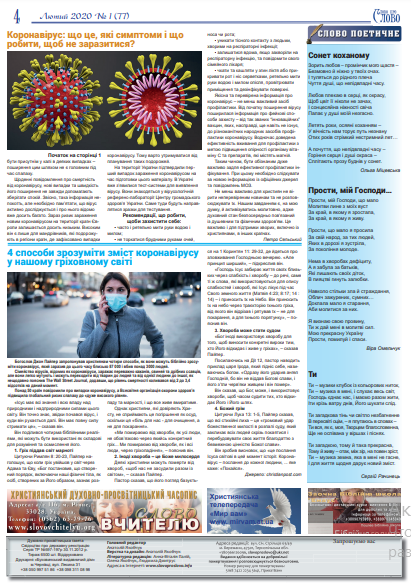 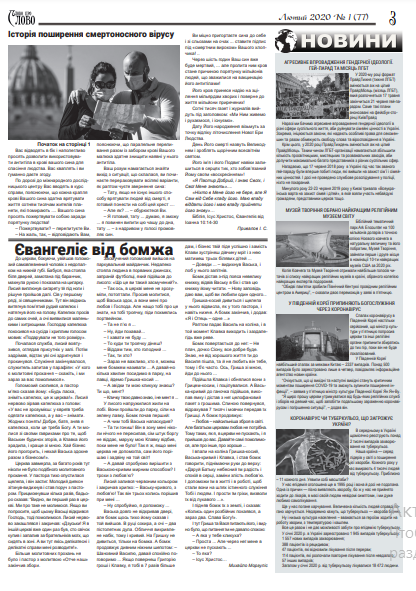